PŘÍRODNÍ POLYMERY Laboratorní metody stanovení přírodních polymerů
RNDr. Ladislav Pospíšil, CSc.
POLYMER INSTITUTE BRNO 
spol. s r.o.
21. 11. 2013
PŘÍRODNÍ POLYMERY PŘF MU  11 2013
1
21. 11. 2013
PŘÍRODNÍ POLYMERY PŘF MU  11 2013
2
LITERATURA – pouze ta, obsahující alespoň něco o stanovení přírodních polymerů
J. Kodet, S. Štěrba, L. Šlechta: Modifikované škroby, SNTL Praha, 1982
P. Mokrejš: Aplikace přírodních polymerů – Návody k laboratorním cvičením z předmětu, skripta UTB Zlín, 2008 
Z. Holzbecher, J. Churáček a kol.: Analytická chemie (kap. 13.6), SNTL/ALFA, Praha 1987
21. 11. 2013
PŘÍRODNÍ POLYMERY PŘF MU  11 2013
3
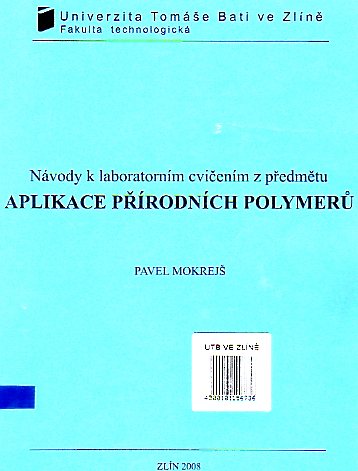 Obsahuje hodně metod na bílkoviny & aminokyseliny a na dřevo, málo na škrob
21. 11. 2013
PŘÍRODNÍ POLYMERY PŘF MU  11 2013
4
Stanovení dusíku
Škrob
Celulóza
Perspektivy stanovení přírodních polymerů
21. 11. 2013
PŘÍRODNÍ POLYMERY PŘF MU  11 2013
5
Základní problémy stanovení přírodních polymerů
Nejsou to chemická individua
Reakce nejsou vždy kvantitativní a používají se přepočítavací koeficienty
Některé reakce nejsou úplně selektivní
Neexistuje souhrnná učebnice či příručka, nutno hledat v různých zdrojích (u analytických reakcí byly alespoň jedna příručka a jedna učebnice v češtině)
Zahraniční literatura obtížně dostupná, pokud vůbec existuje
………………..
21. 11. 2013
PŘÍRODNÍ POLYMERY PŘF MU  11 2013
6
Stanovení ORGANICKY VÁZANÉHO dusíku
Metoda podle KJEDAHLA
Metoda podle JODLBAUERA (organický dusík vedle anorganického, např. vedle NO3- či NH4+ )
Metoda podle DUMASE
 …………………………
21. 11. 2013
PŘÍRODNÍ POLYMERY PŘF MU  11 2013
7
Stanovení ORGANICKY VÁZANÉHO dusíku podle KJEDAHLA
Mineralizace na amoniak (NH3, přesněji NH4+) - H2SO4 konc. + K2SO4 (na zvýšení b.v.) + katalyzátor (CuO, CuSO4 bezv., Hg, sloučeniny Se) cca. 400 °C
Vydestilování NH3 vařením s NaOH do H2SO4
Titrace přebytku H2SO4 na methylčerveň
21. 11. 2013
PŘÍRODNÍ POLYMERY PŘF MU  11 2013
8
Stanovení ORGANICKY VÁZANÉHO dusíku podle KJEDAHLA - mineralizace
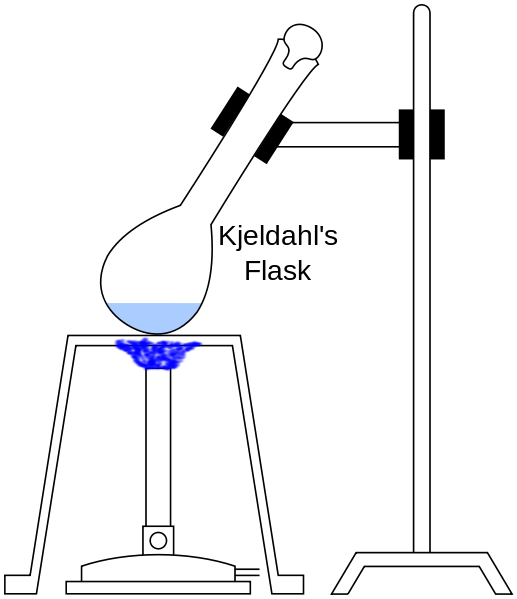 21. 11. 2013
PŘÍRODNÍ POLYMERY PŘF MU  11 2013
9
Stanovení ORGANICKY VÁZANÉHO dusíku podle KJEDAHLA – vydestilování amoniaku
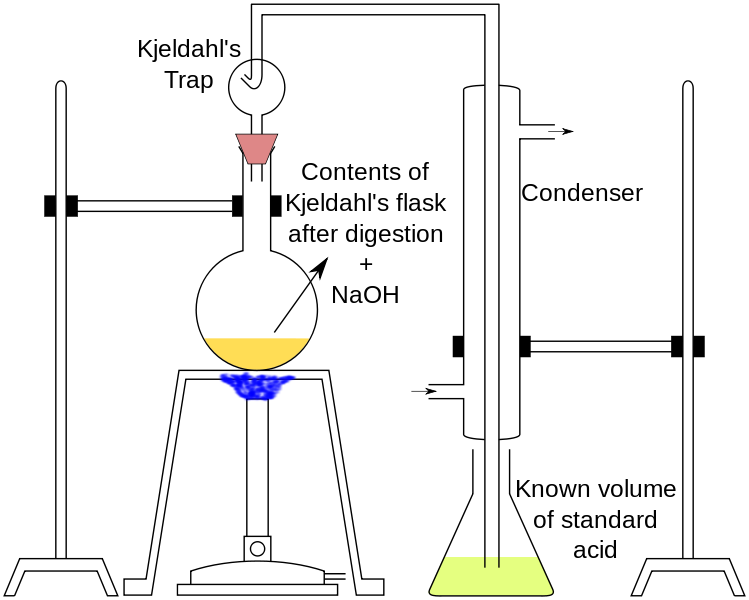 21. 11. 2013
PŘÍRODNÍ POLYMERY PŘF MU  11 2013
10
Převodní faktory na obsah bílkovin podle celkového dusíku podle KJELDAHLA 
(Total KJELDAHL Nitrogen = TKN)
Bílkoviny různého původu mají různé složení aminokyselin > nutnost použít Převodní faktory 
Mléko: TKN x 6,38
Maso: TKN x 6,25
Vejce: TKN x 5,83
……………………
21. 11. 2013
PŘÍRODNÍ POLYMERY PŘF MU  11 2013
11
Jak v Číně falšovali obsah bílkovin v mléce
Stanovuje se jako organický dusík
Přidáme trochu MELAMINU  a je hotovo!
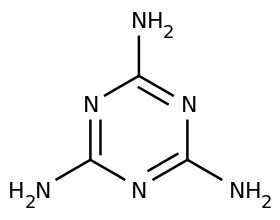 21. 11. 2013
PŘÍRODNÍ POLYMERY PŘF MU  11 2013
12
Škrob
Řada metod na hodnocení vstupních surovin (brambory, obilí)
Metody hodnocení použitelnosti výrobku k danému účelu a ne chemického složení výrobku
Chemické metody jsou založeny na hydrolýze a následujících reakcích oxidačně-redukčních
………………..
21. 11. 2013
PŘÍRODNÍ POLYMERY PŘF MU  11 2013
13
Činidla k reakcím oxidačně-redukčním
Fehlingovo činidlo
I (A): 69,28 g CuSO4 .5 H2O, doplnit do 1000 ml H2O
II ( B): 346 g vínanu sodno-draselného + 120 g NaOH, doplnit do 1000 ml H2O
Nesslerovo činidlo pro detekci NH3


Tollensovo činidlo     [Ag(NH3)2]NO3 (aq)

               Bradyho činidlo
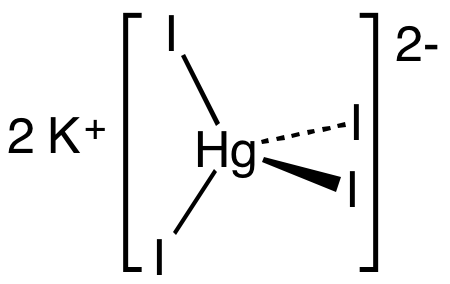 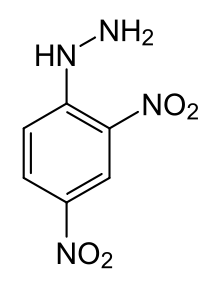 21. 11. 2013
PŘÍRODNÍ POLYMERY PŘF MU  11 2013
14
Reakce Fehlingova činidla
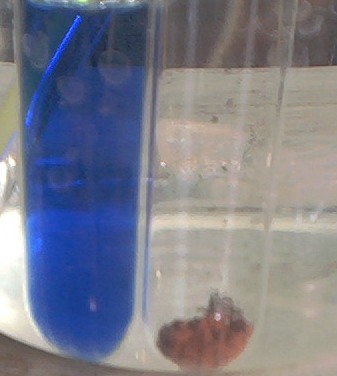 Aldehyd
Redukuje komplex mědi na Cu2O
Keton
Neredukuje komplex mědi
21. 11. 2013
PŘÍRODNÍ POLYMERY PŘF MU  11 2013
15
Reakce Tollensova činidla
Keton
Neredukuje komplex Ag
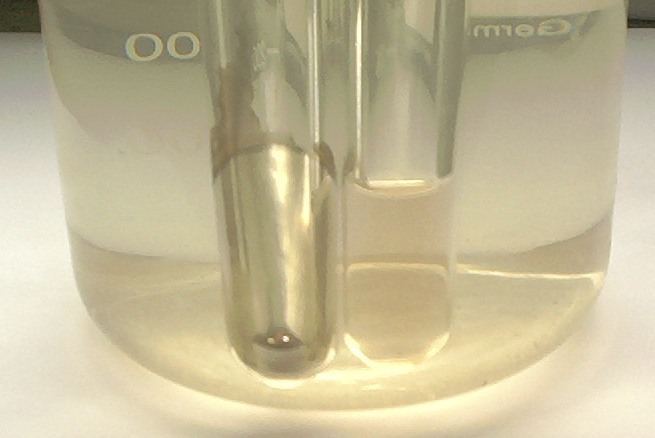 Aldehyd
Neredukuje komplex Ag nakovové Ag
21. 11. 2013
PŘÍRODNÍ POLYMERY PŘF MU  11 2013
16
Analytika škrobu
Polarimetrické stanovení škrobu podle Ewerse
Stanovení aldehydických skupin ve škrobu
Stanovení substituce karboxymethyl derivátů ve škrobu
Stanovení glukózového (dextrózového) ekvivalentu škrobu
Stanovení veškerého cukru jako glukózy ve škrobu
…………………..
21. 11. 2013
PŘÍRODNÍ POLYMERY PŘF MU  11 2013
17
Kohlrauschova baňka
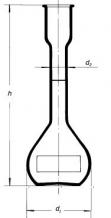 V ní se dělá hydrolýza škrobu

Má široké hrdlo na nalévání viskózních kapalin
21. 11. 2013
PŘÍRODNÍ POLYMERY PŘF MU  11 2013
18
Analytika škrobu - Polarimetrické stanovení škrobu podle Ewerse
Hydrolýza varem s HCl (5 g škrobu + 2x 25 ml 1,124 % HCl) po dobu 15 minut, přidat 15 ml vody
Vyčiření kyselinou fosfowolframovou - H3[P(W3O10)4] x H2O (4 %, 10 ml)
Filtrace atd.
Polarimetrické měření > úhel otočení a 
Výpočet obsahu škrobu X (% % hmot.) 
(může se vzorec lišit pro různé přístroje)
		X = (10000 x a)/(l x m x b)
b – specifická otáčivost	
l – délka trubice  polarimetru (dm)
m – navážka škrobu na stanovení
21. 11. 2013
PŘÍRODNÍ POLYMERY PŘF MU  11 2013
19
Analytika škrobu – Stanovení aldehydických skupin
21. 11. 2013
PŘÍRODNÍ POLYMERY PŘF MU  11 2013
20
Analytika škrobu – Stanovení glukózového ekvivalentu
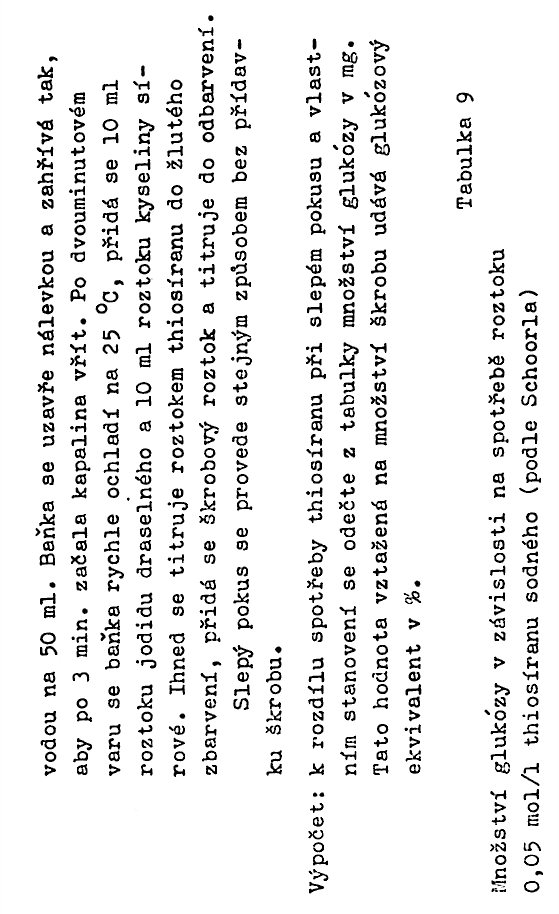 21. 11. 2013
PŘÍRODNÍ POLYMERY PŘF MU  11 2013
21
Analytika škrobu – Stanovení glukózového ekvivalentu
Škrob > 0
GLUKÓZA = 100
MALTODEXTRINY cca. 3 AŽ 20
GLUKÓZOVÝ SIRUP min. 20
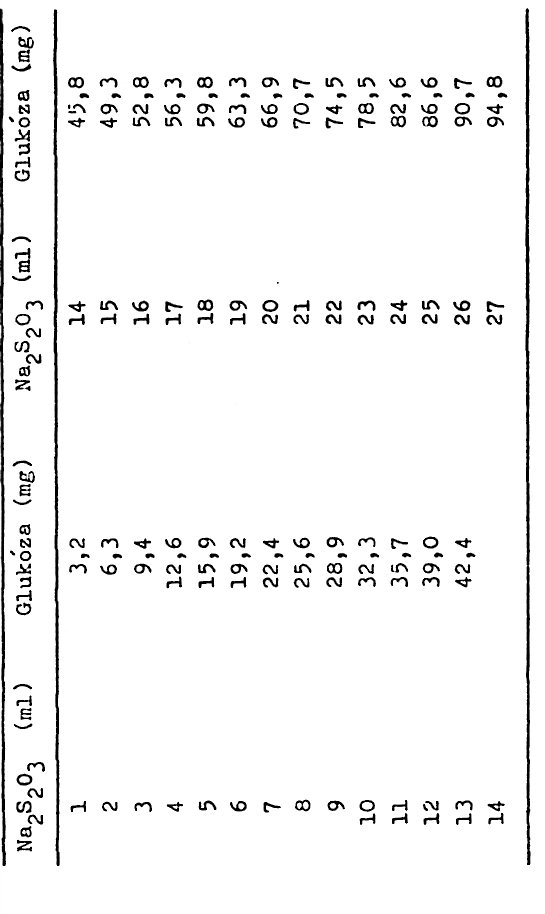 21. 11. 2013
PŘÍRODNÍ POLYMERY PŘF MU  11 2013
22
Analytika škrobu Stanovení celkových cukrů jako glukózy
Hydrolýza na glukózu
Redukce Fehlingova roztoku > Cu2O
Přežíhání > CuO
Přepočet na Cu
Vyhledání obsahu glukózy podle tabulky Allihnovy
Postup obsahuje i časy pro jednotlivé operace
21. 11. 2013
PŘÍRODNÍ POLYMERY PŘF MU  11 2013
23
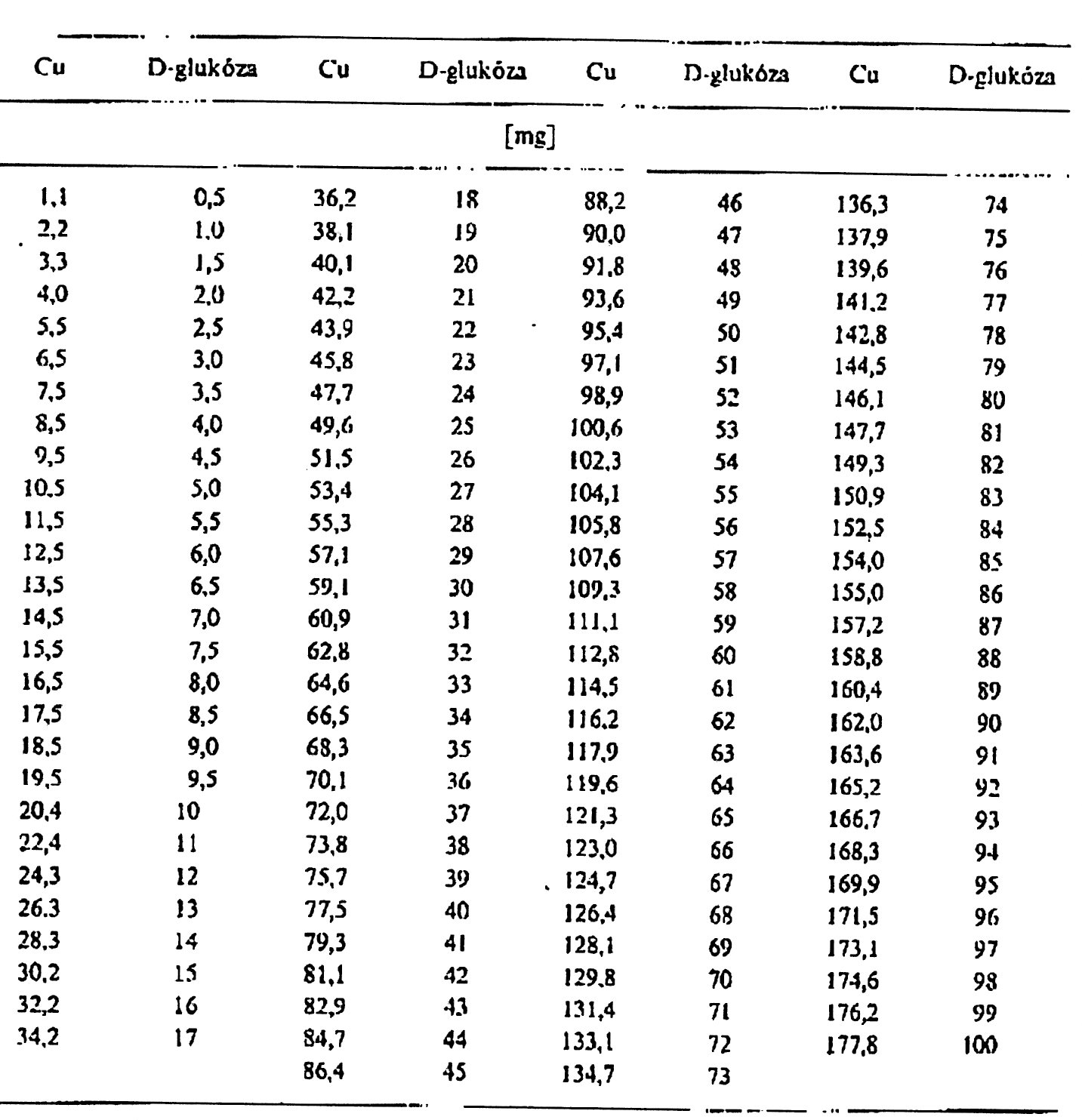 21. 11. 2013
PŘÍRODNÍ POLYMERY PŘF MU  11 2013
24
Analytika škrobu Stanovení celkových cukrů jako glukózy
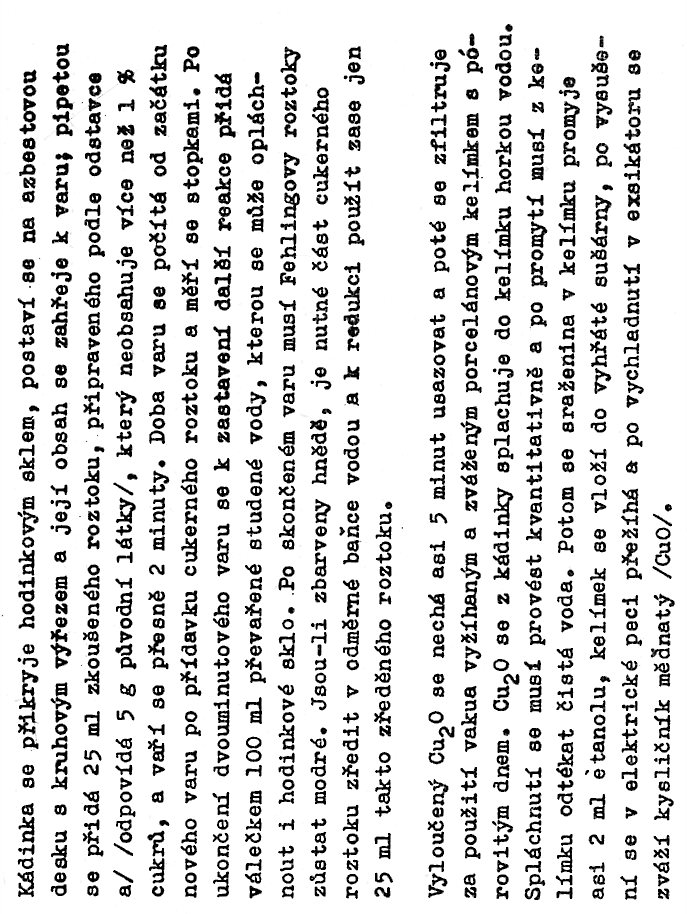 21. 11. 2013
PŘÍRODNÍ POLYMERY PŘF MU  11 2013
25
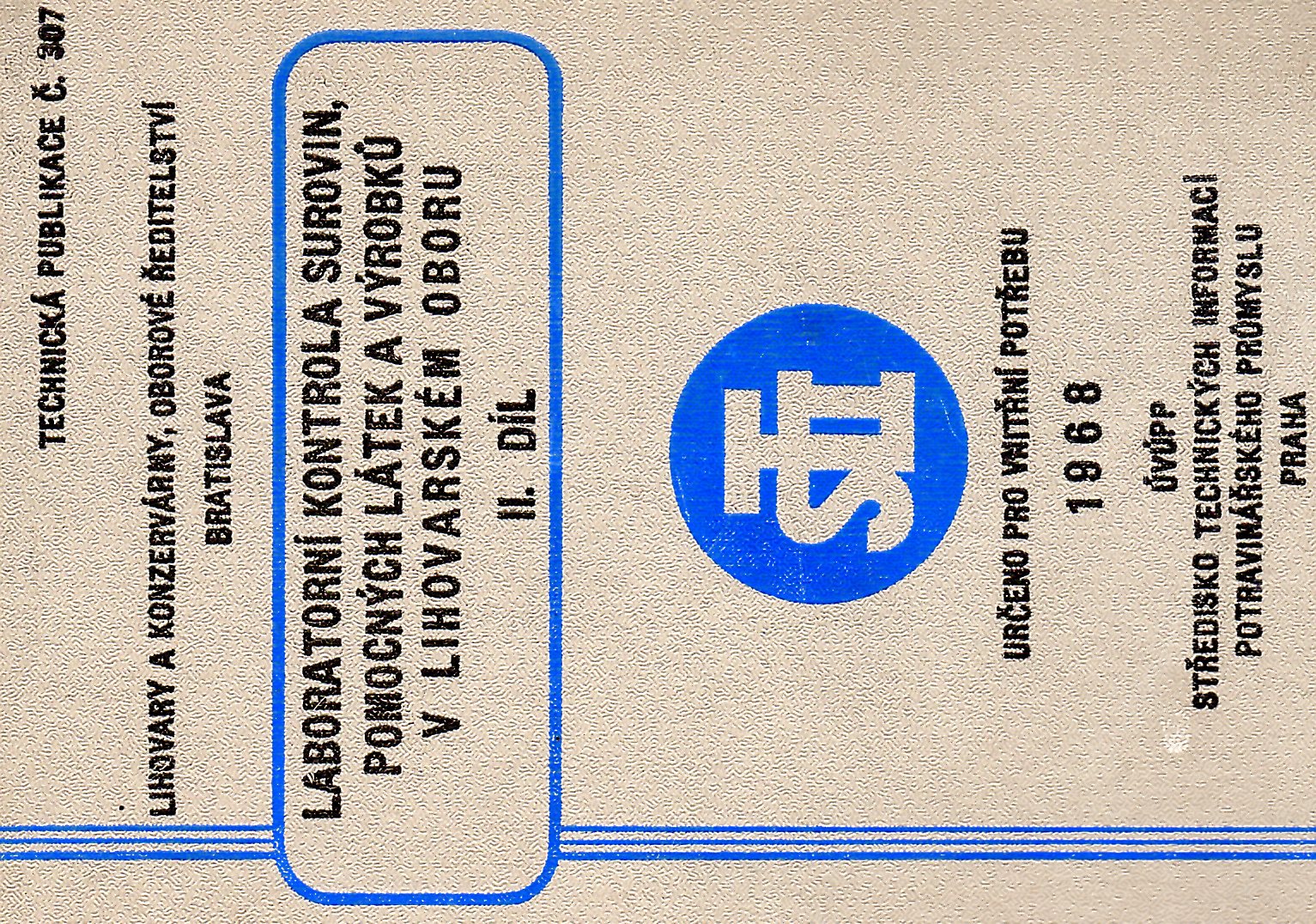 21. 11. 2013
PŘÍRODNÍ POLYMERY PŘF MU  11 2013
26
Celulóza
21. 11. 2013
PŘÍRODNÍ POLYMERY PŘF MU  11 2013
27
Celulóza
Lehce hydrolyzovatelné polysacharidy (hemicelulózy)
TĚŽCE hydrolyzovatelné polysacharidy (celulóza a část hemicelulóz)
21. 11. 2013
PŘÍRODNÍ POLYMERY PŘF MU  11 2013
28
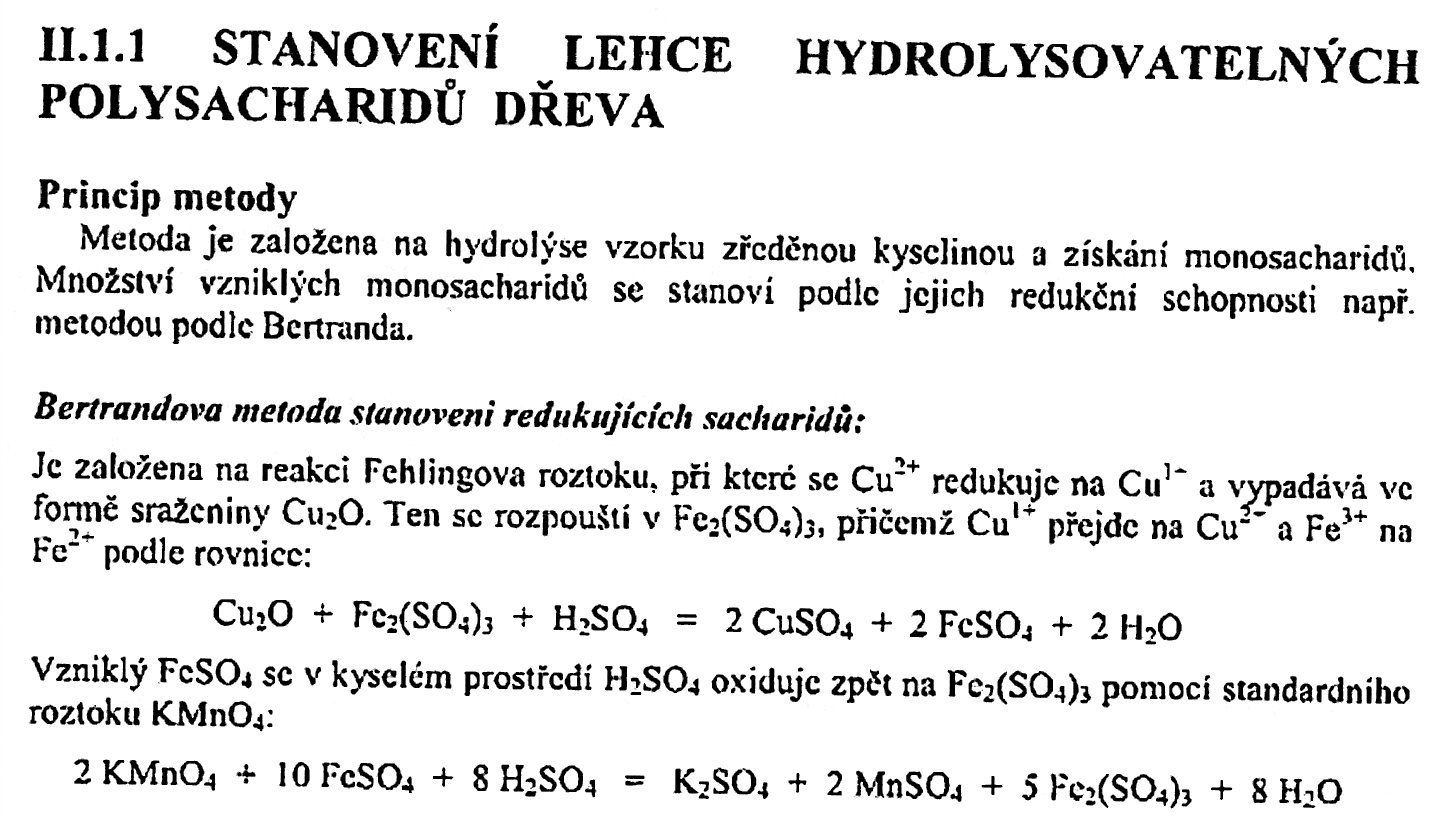 Lehká hydrolyzovatelnost je dána PODMÍNKAMI HYDROLÝZY:
 Koncentrace kyseliny (2 % HCl)
 Doba hydrolýzy (90 minut)
21. 11. 2013
PŘÍRODNÍ POLYMERY PŘF MU  11 2013
29
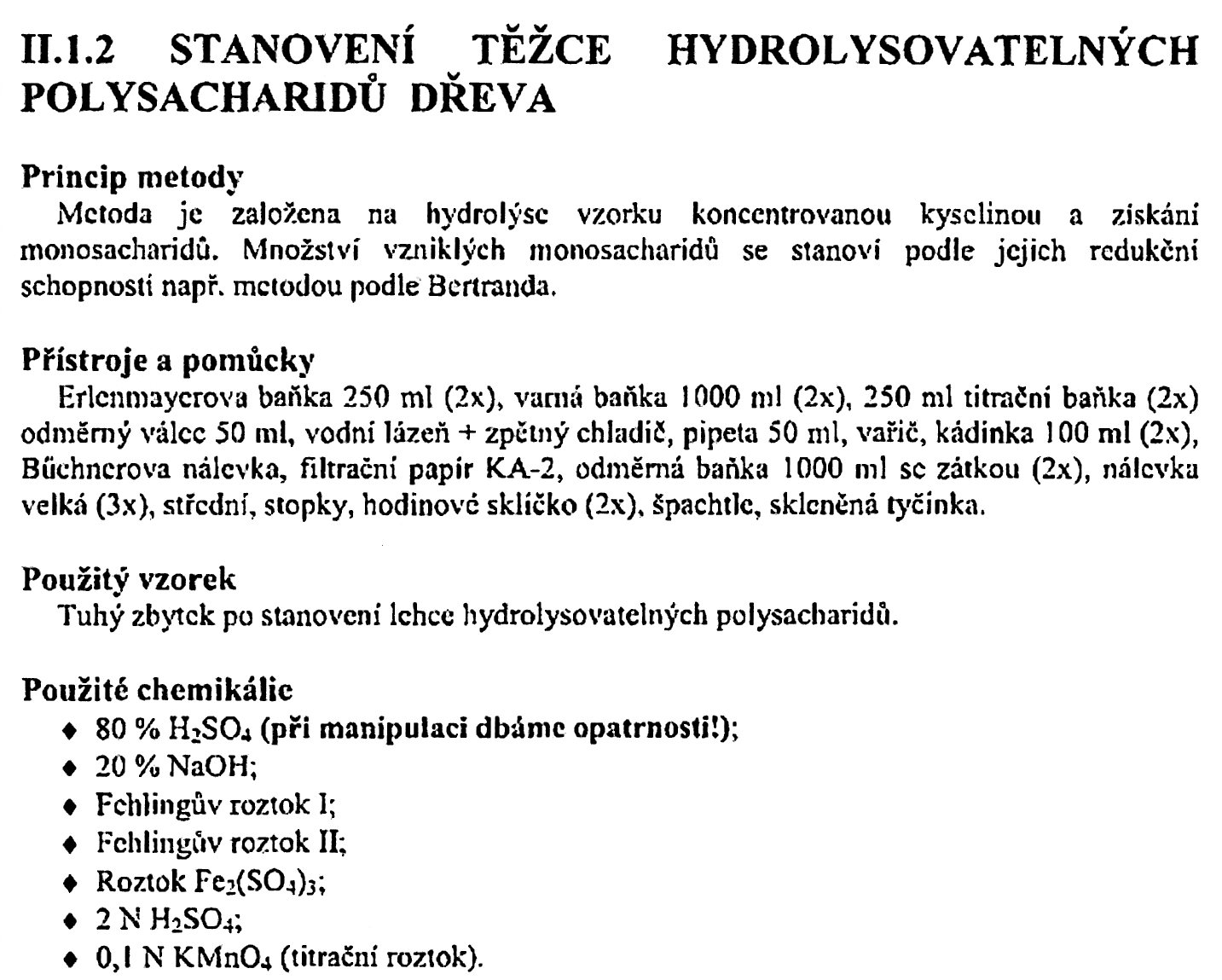 21. 11. 2013
PŘÍRODNÍ POLYMERY PŘF MU  11 2013
30
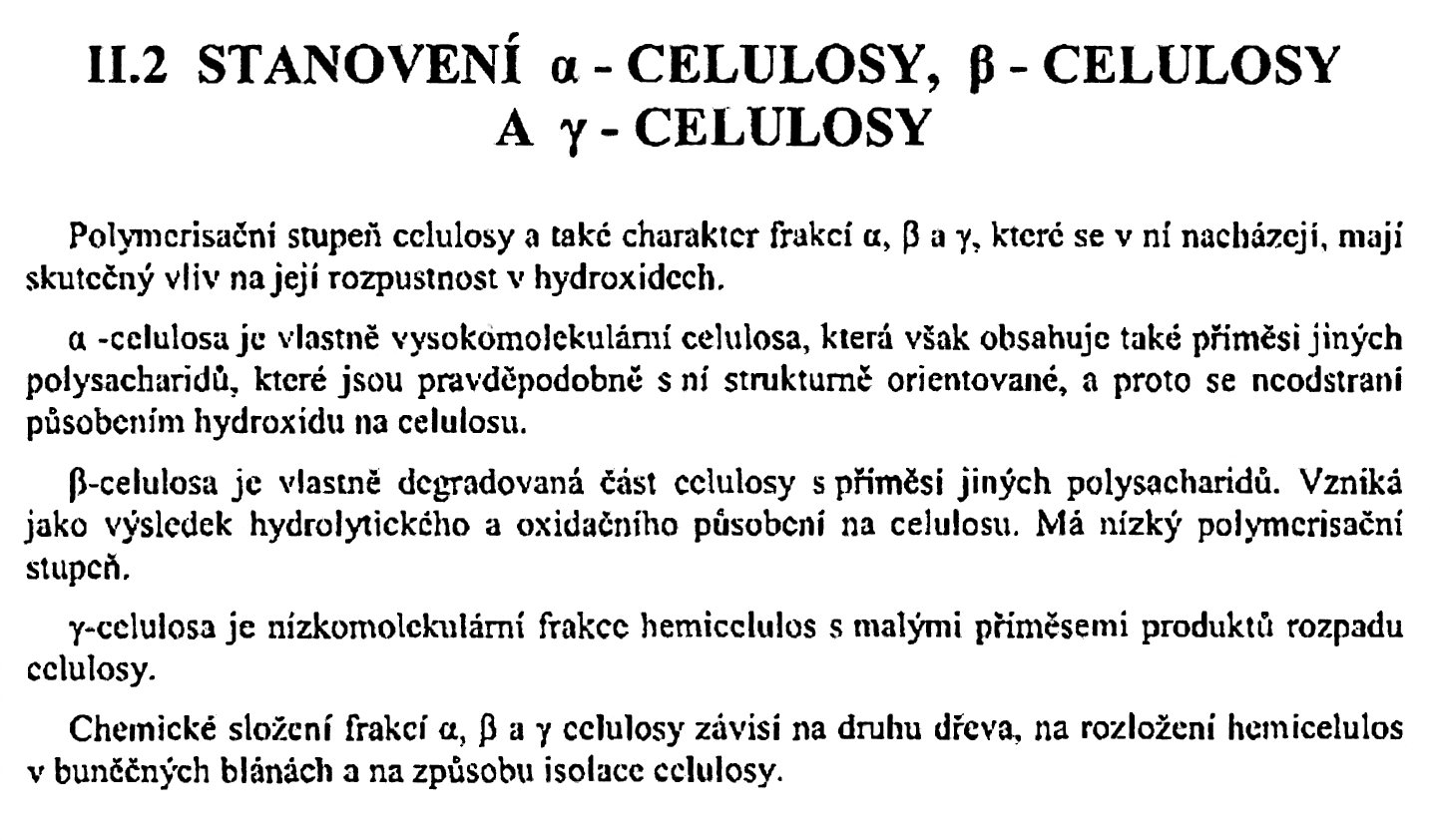 21. 11. 2013
PŘÍRODNÍ POLYMERY PŘF MU  11 2013
31
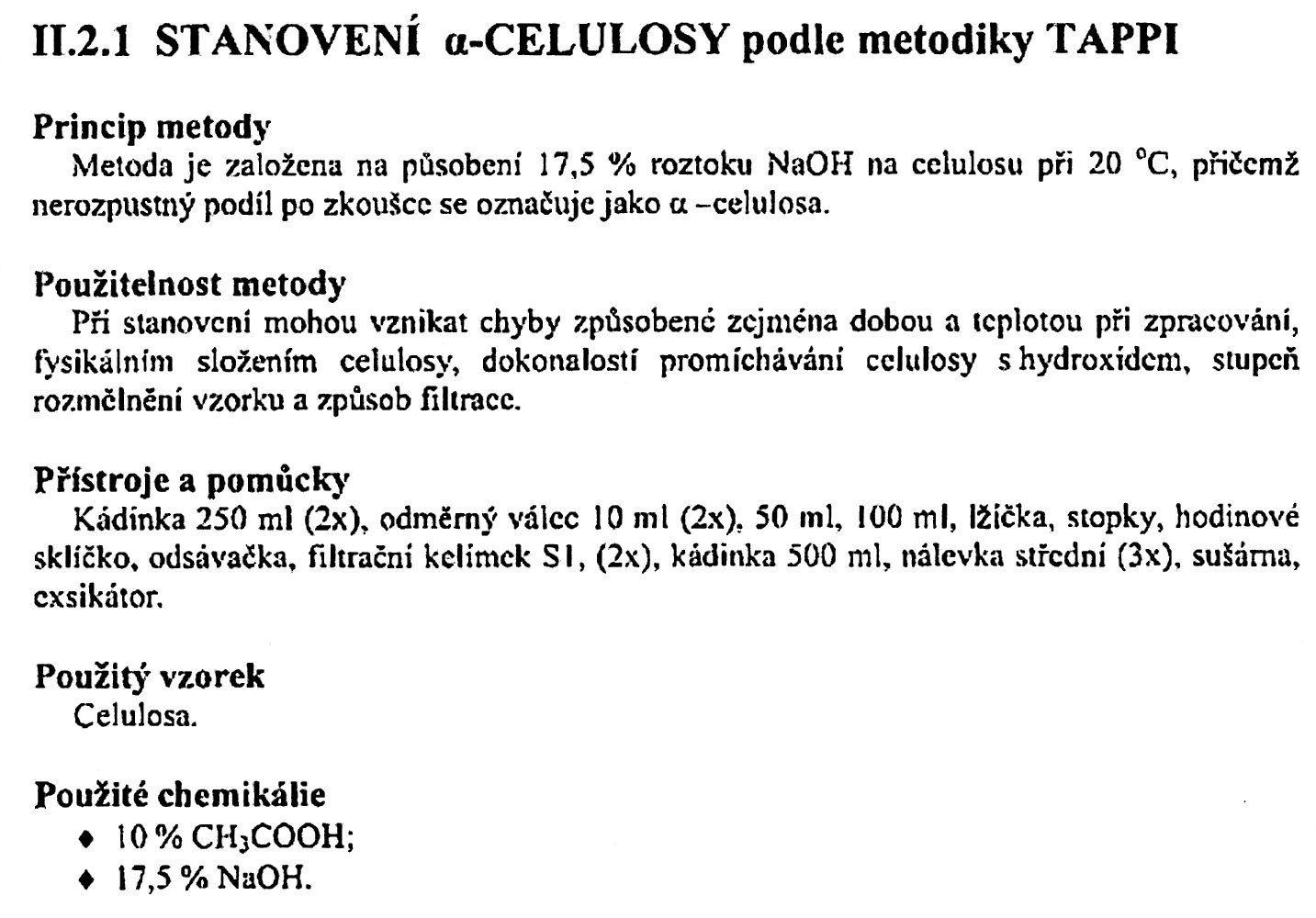 21. 11. 2013
PŘÍRODNÍ POLYMERY PŘF MU  11 2013
32
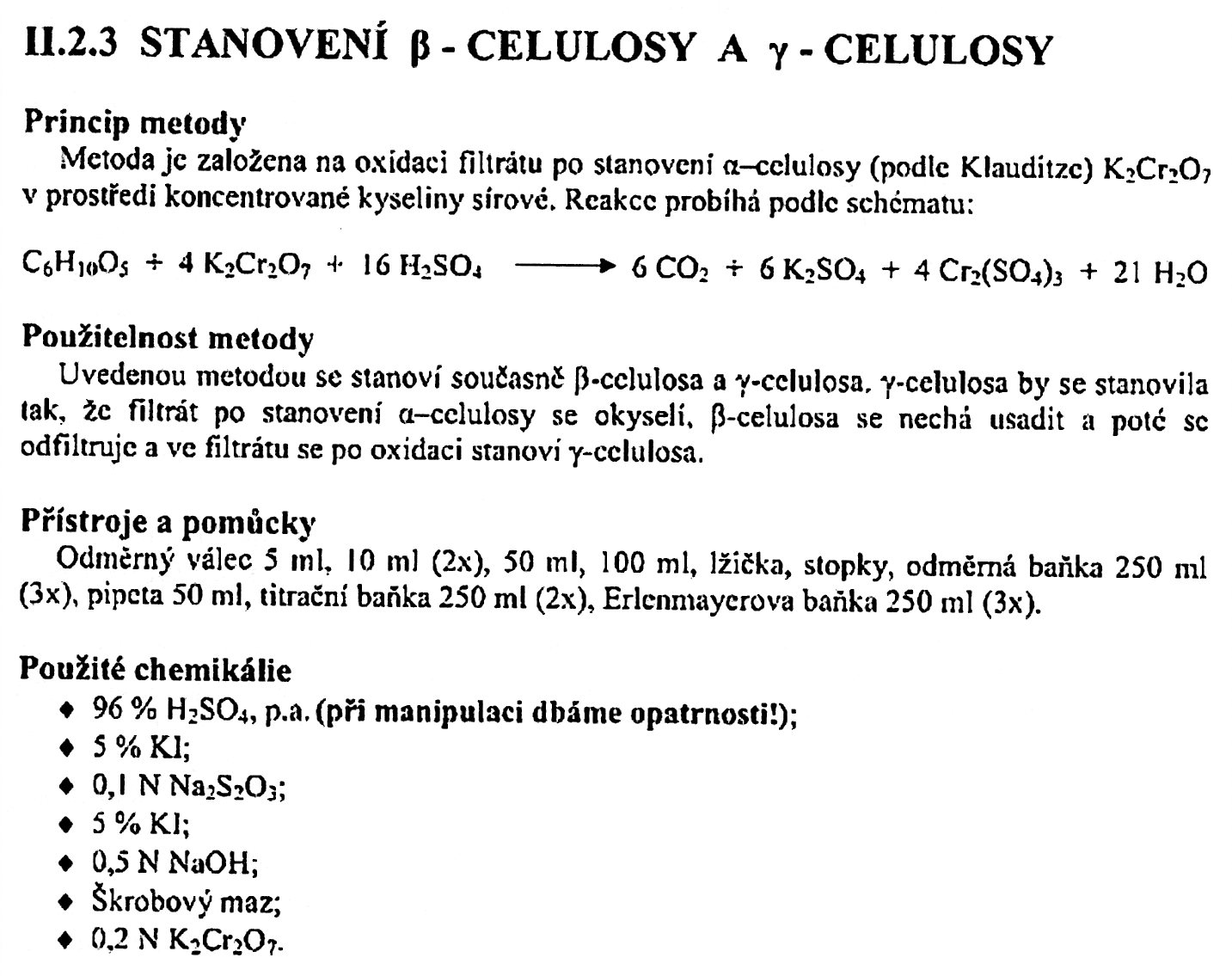 21. 11. 2013
PŘÍRODNÍ POLYMERY PŘF MU  11 2013
33
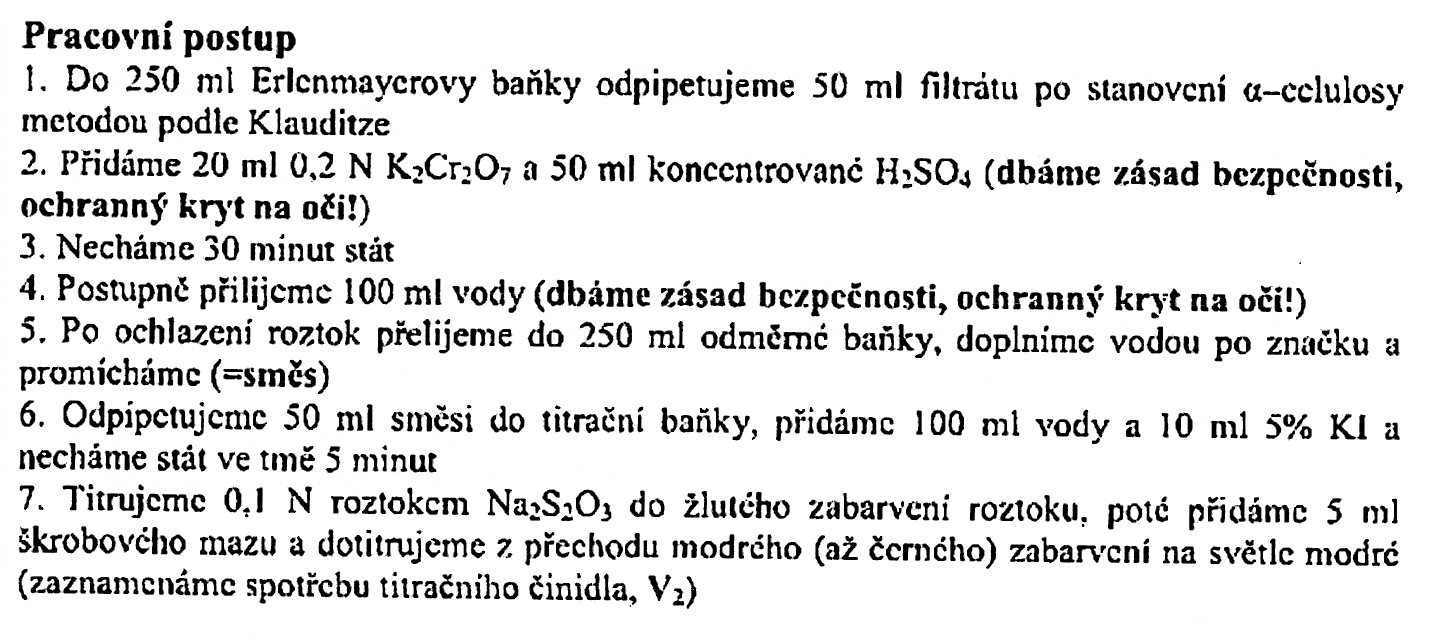 21. 11. 2013
PŘÍRODNÍ POLYMERY PŘF MU  11 2013
34
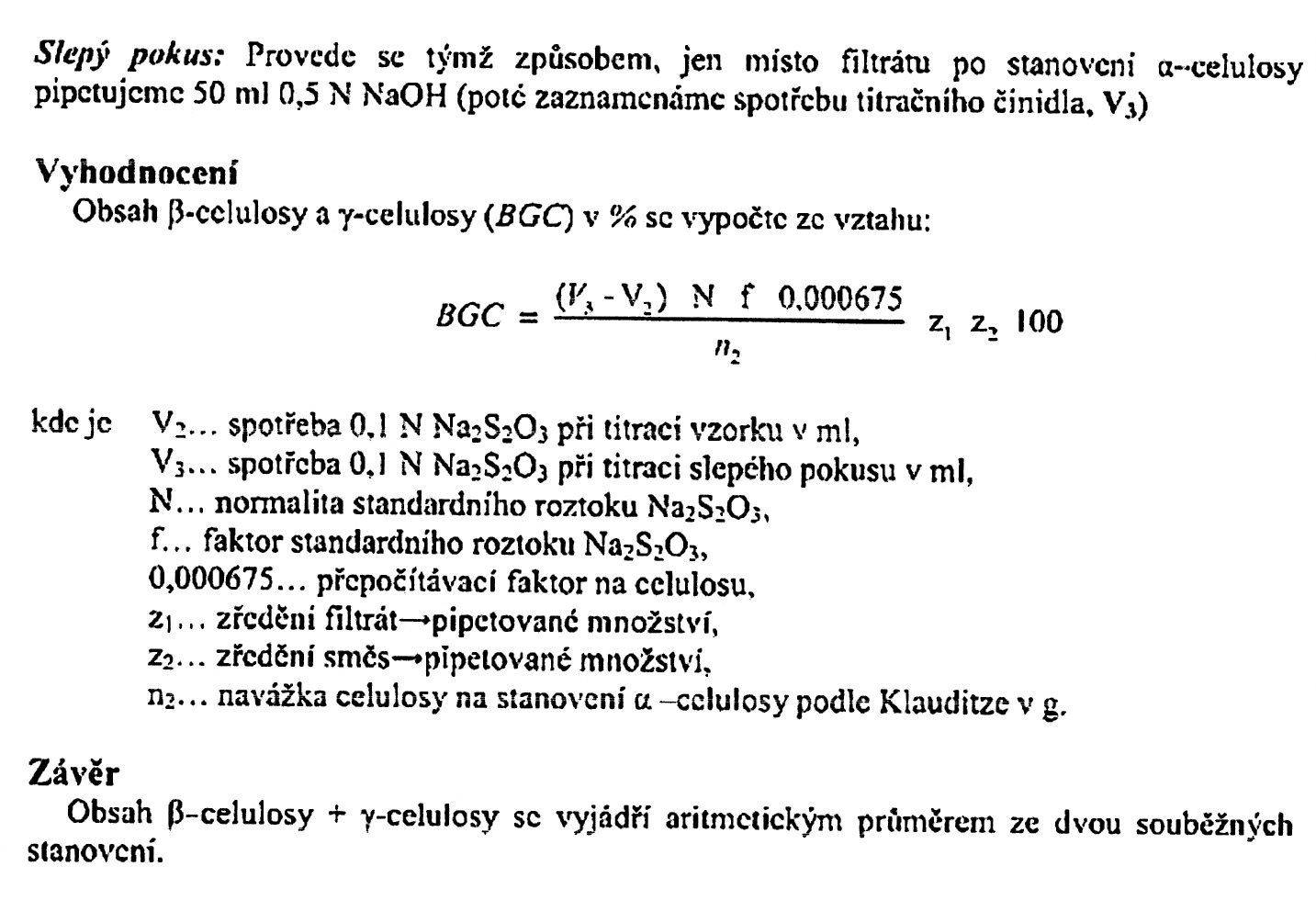 21. 11. 2013
PŘÍRODNÍ POLYMERY PŘF MU  11 2013
35
Perspektivy stanovení přírodních polymerů
OBECNĚ
Nástup automatických analyzátorů („vložím vzorek a čekám na čísla na počítači“) bude dále pokračovat
Vzestup fotometrických metod, např. na stanovení bílkovin
Použití enzymatických reakcí
Hnací silou je KLINICKÁ BIOCHEMIE
Minimální či žádné instrumentální vybavení,
Minimální požadavky na SPECIÁLNÍ  kvalifikaci (sestra u praktického lékaře)
Minimální či žádné požadavky na přípravu vzorku
Jednoduché vyhodnocení, např. podle barevné stupnice
21. 11. 2013
PŘÍRODNÍ POLYMERY PŘF MU  11 2013
36
Fotometrické metody stanovení bílkovin
Kyselá hydrolýza > barevná reakce s ninhydrinem
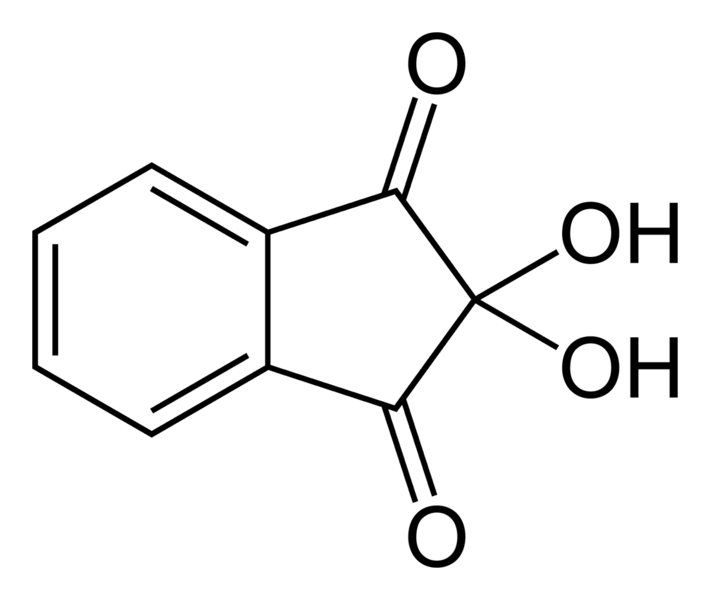 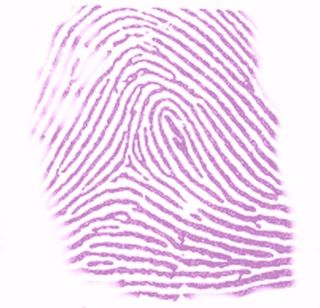 21. 11. 2013
PŘÍRODNÍ POLYMERY PŘF MU  11 2013
37
Fotometrické metody stanovení bílkovin
Kyselá hydrolýza > barevná reakce s ninhydrinem
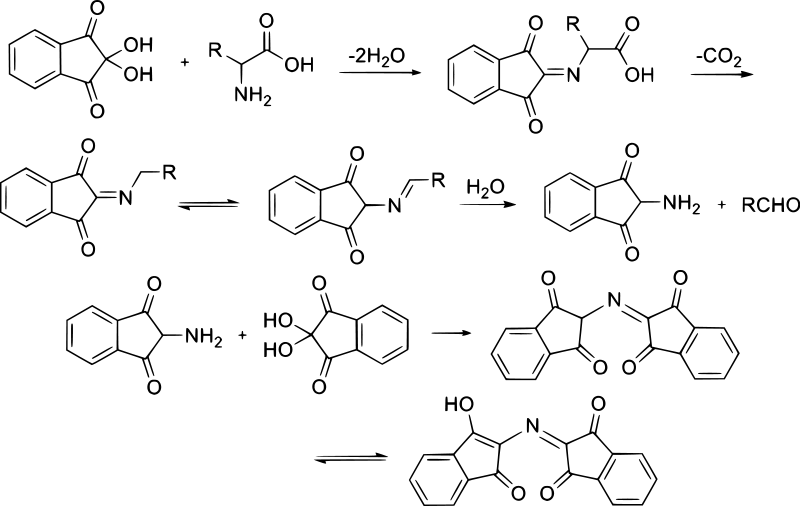 21. 11. 2013
PŘÍRODNÍ POLYMERY PŘF MU  11 2013
38
Fotometrické metody stanovení bílkovin
Kyselá hydrolýza > barevná reakce s amidočerní B10
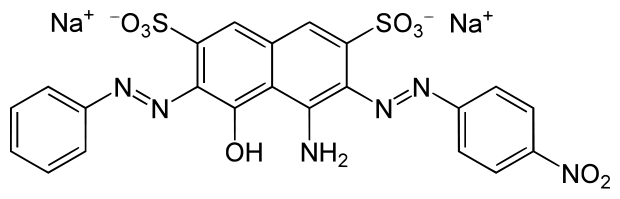 21. 11. 2013
PŘÍRODNÍ POLYMERY PŘF MU  11 2013
39